FBAR capping wafer 제작 기술
2018.  09.  15.
ICT소재부품연구소  
ICT소재연구그룹   
배현철
발표 내용
기술이전 개요

기술이전 목적 및 필요성

기술이전 특징 및 장점 

적용 분야 및 기대효과

기술이전 내용 및 범위

기술/시장동향

기술이전 업체 및 기술료
2
기술이전 개요
o 단말기에 장착되는 FBAR DPX 모듈용 capping wafer 제작 기술

o MEMS 공정을 이용하여 제작한 FBAR 소자의 보호 및 전극 형성을 위한 capping wafer 제작 기술
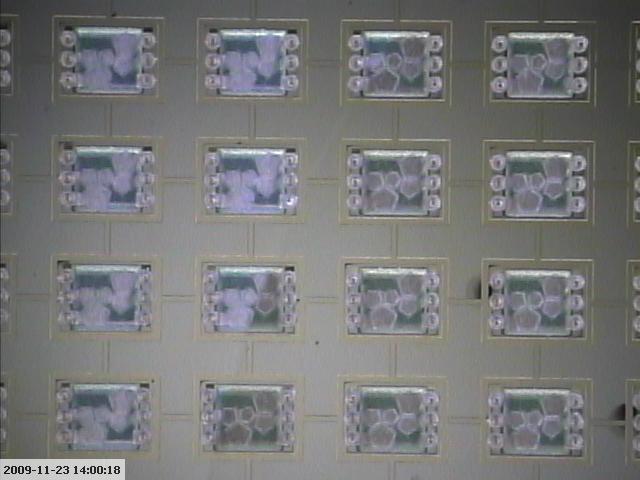 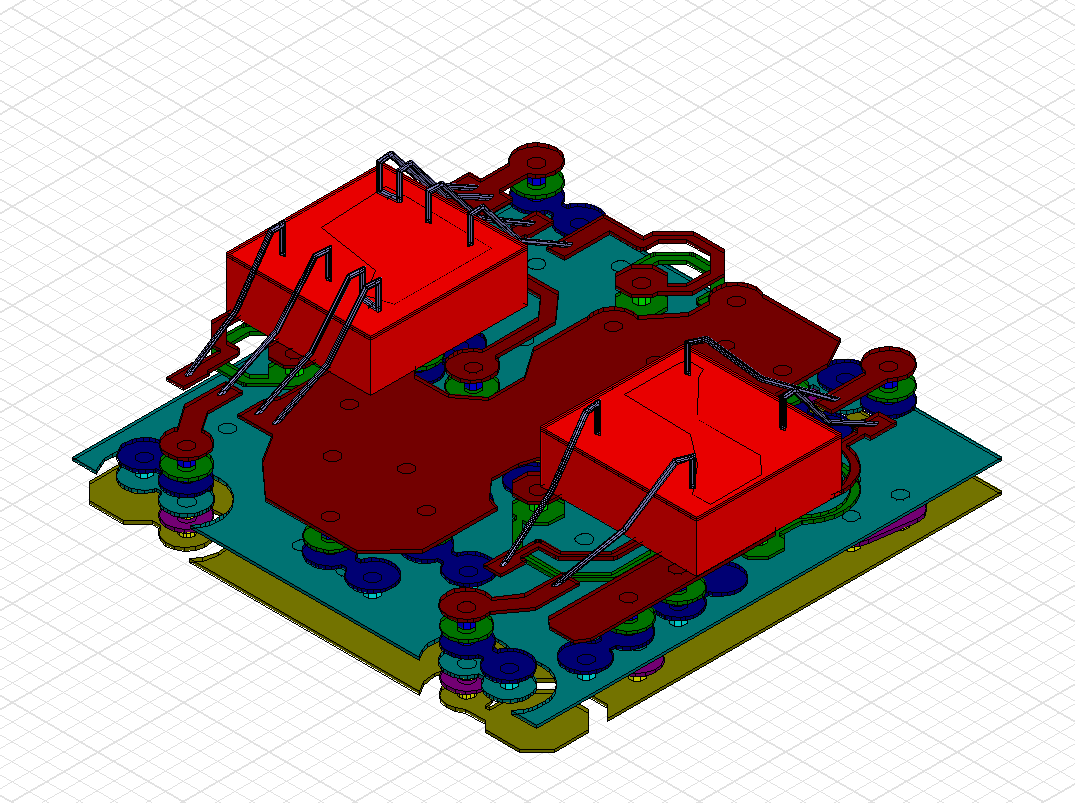 FBAR DPX module
Wafer level packaging
3
기술이전 목적 및 필요성
o 기술이전을 원하는 기업체의 경우 당연구소의 capping wafer 제작 기술 및 eutectic 접합 기술을 자동차용 센서 모듈 제작 기술에 적용할 수 있기를 원하고 있어 본 기술이전을 원하고 있음. 

o 본 기술이전을 원하는 대상 기업의 경우 현재 신사업 분야로 반도체 접합 소재 개발을 진행 중이며 ㈜현대자동차와 함께 접합 소재 적용을 위한 연구를 진행중임. 추후 자동차용 센서 모듈 제작에 사용할 수 있는 본 기술의 기술 이전을 진행하고자 함.
4
기술의 특징 및 장점
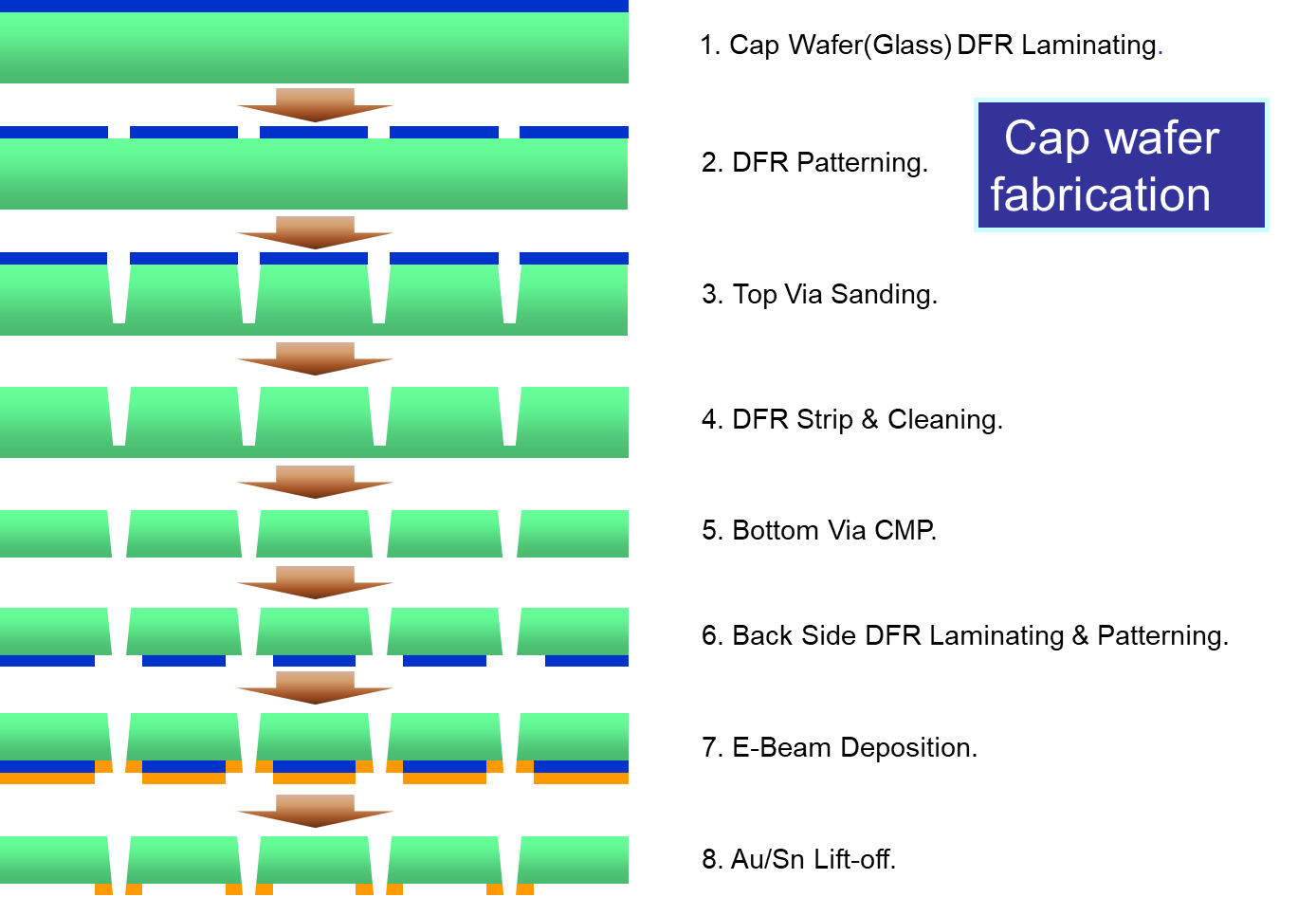 5
기술의 특징 및 장점
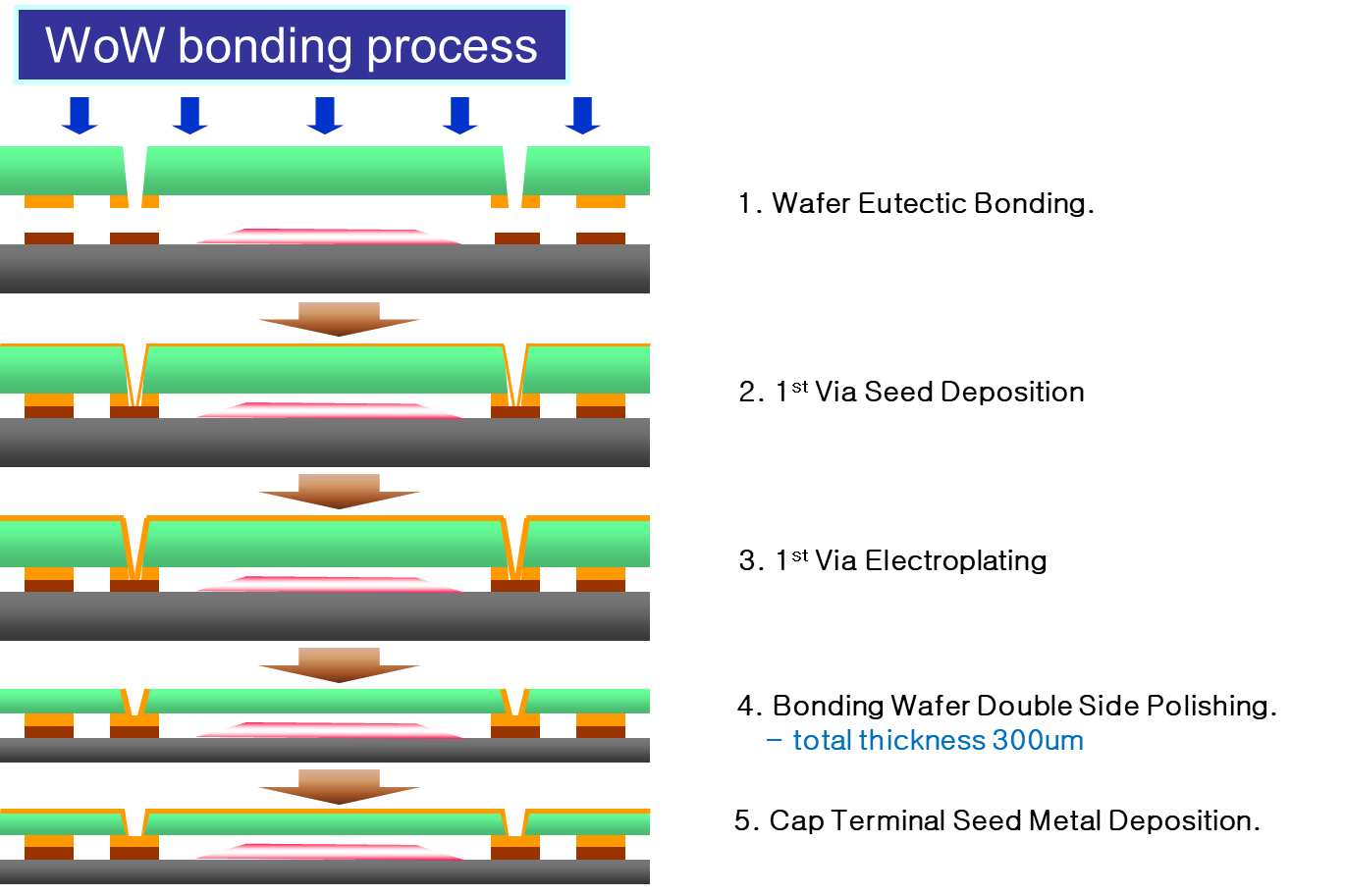 6
기술의 특징 및 장점
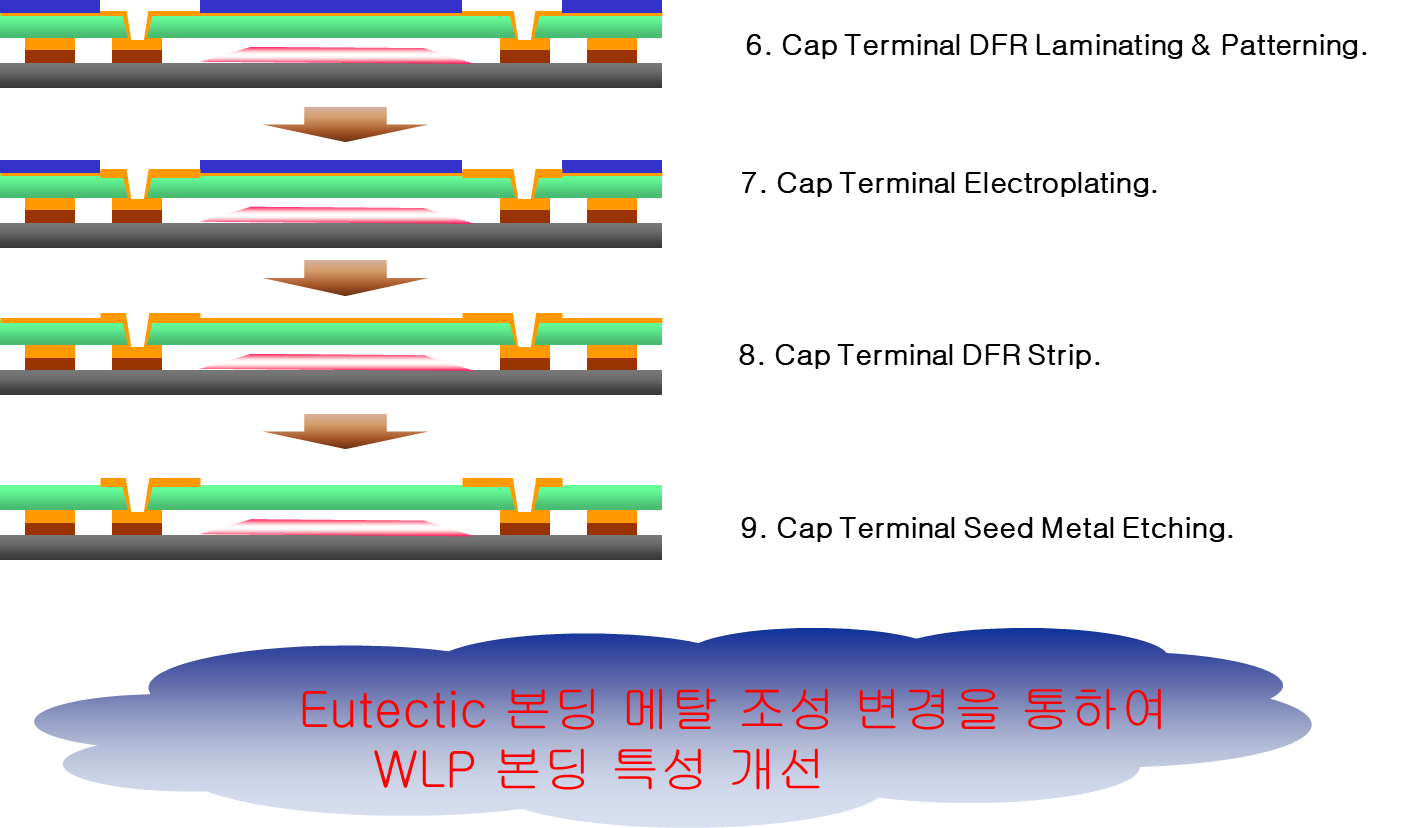 7
기술이전 내용 및 범위
o 기술 이전 내용 
기술명 : FBAR capping wafer 제작 기술
o 기술 이전 범위 

4인치 glass wafer를 이용한 FBAR capping wafer 제작 기술
8
기술이전 업체 및 기술료
기술이전 업체
기술료 제안
9